Преемственность начального и основного общего образования в условиях реализации ФГОС
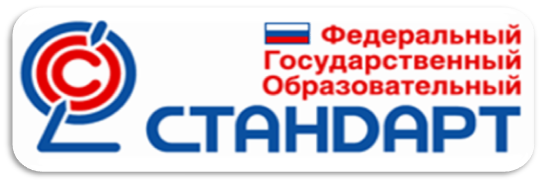 ФГОС
Стандарт – это средство обеспечения стабильности качества образования, его постоянного воспроизводства и развития. 
Стандарт, будучи стабильным, в то же время динамичен и открыт для изменений, отражающих общественные потребности и возможности системы образования.
В основе ФГОС лежит принцип:

единство  преемственности и развития.
 
преемственно развивает многие идеи, реализованные (или декларированные) в предшествующих проектах образовательных стандартов (или их аналогах);

обеспечивает  преемственность,  как ступеней общего образования, так и всей системы основных   образовательных   программ  - от дошкольных   до профессиональных.
ФГОС ступеней обучения – преемственность и развитие
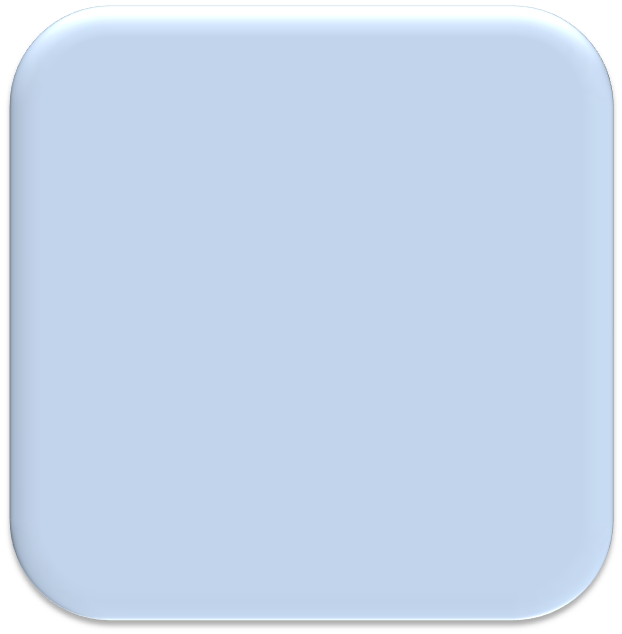 Федеральный
государственный
образовательный стандарт начального общего образования
Федеральный
государственный
образовательный стандарт основного общего образования
Что такое преемственность
Преемственность – это связь между явлениями в процессе развития в природе, обществе и познании, когда новое, сменяя старое, сохраняет в себе некоторые его элементы. В обществе означает передачу и усвоение социальных и культурных ценностей от поколения к поколению, от формации к формации.
Преемственность в образовании.
– это система связей, обеспечивающая взаимодействие основных задач, содержания и методов обучения и воспитания с целью создания единого непрерывного образовательного процесса на смежных этапах развития ребенка.
Преемственность 
— это не только подготовка к новому, но и, что еще более важно и существенно, сохранение и развитие необходимого и целесообразного старого, связь между новым и старым как основа поступательного развития процесса.
Основанием преемственности 
разных ступеней образовательной системы может стать ориентация на ключевой стратегический приоритет непрерывного образования — формирование умения учиться.
«…главная задача начальных классов – это научить ребенка учиться. Научить пользоваться тем инструментом, без которого ему с каждым годом все труднее и труднее овладевать знаниями, без которого он становится неуспевающим и неспособным».
В.А. Сухомлинский,  книга «Разговор с молодым директором школы»
Преемственность предполагает принятие общих для всех ступеней основной идеи, содержания образования, методов, организационных форм обучения и воспитания, методики определения результативности.
Приоритетная цель школьного образования:
развитие у ученика способности самостоятельно ставить учебную задачу,
проектировать пути её реализации,
контролировать и 
	оценивать свои 
	достижения.
Научить учиться
Путь достижения этой цели – формирование УУД, обеспечивающих компетенцию «научить учиться», а не только освоение учащимися конкретных предметных знаний и навыков в рамках отдельных дисциплин.
Преемственность при переходе от начального к общему образованию должна осуществляться на уровне:
- целей и задач;
- содержания образования;
- организационных форм;
- планируемых результатов
ФГОС предусматривает формирование основ учебной деятельности ребёнка
ФГОС НОО и ФГОС ООО -  преемственность и развитие
Вывод
Преемственность 
– это двухсторонний процесс. С одной стороны − начальная ступень, которая формирует те знания, умения и навыки, которые необходимы для дальнейшего обучения в основной школе. С другой стороны – основная школа, которая развивает накопленный в начальной школе потенциал.
Программа работы по преемственности между начальным и основным общим образованием
(ФГОС НОО- ФГОС ООО
1 этап -  предварительный: 
1. Анализ результатов уровня ЗУН, УУД , соответствие уровня обученности  каждого ученика потоку обучения;
2. Составление психологической характеристики классного коллектива;
3. Преемственность  в  работе с одаренными учащимися, с учащимися с особыми образовательными потребностями;
4. Ознакомление родителей с перспективами  обучения  учащихся в 5 классе;
5. Анализ уровня здоровья учащихся.
2 этап – основной:
Входная диагностика ЗУН, УУД;
 Ознакомление родителей с особенностями адаптационного периода учащихся 5 классов , с содержанием и методами обучения, с системой  требований к учащимся 5 классов,  с целями и задачами работы  по преемственности между начальным и основным общем образованием, требованиями ФГОС;
3. Выявление организационно – психологических проблем классного коллектива, изучение индивидуальных особенностей учащихся, коррекция деятельности педагогов среднего звена с целью создания комфортных  условий для адаптации учащихся  5 классов в среднем звене обучения  познавательной учебной мотивации;
4. Адаптационный тренинг;
5. Родительские собрания с участием учителей.
3. Заключительный этап:

Анализ итогов обучения в 5 классе;
Подведение итогов  работы по преемственности,  определение трудностей в развитии учащихся;
Анализ работы по преемственности с одаренными учащимися, учащихся с особыми образовательными потребностями.
5. Предполагаемые результаты.

6. Планирование деятельности: